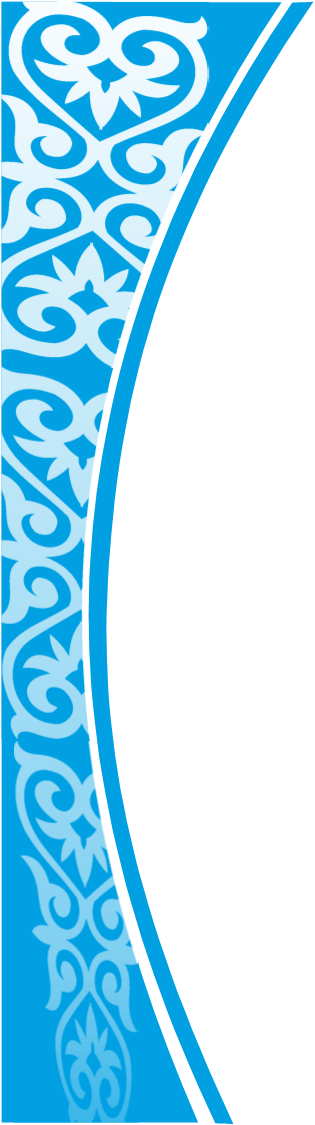 «Жеті Жарғы» бағыты      “Жас Ұлан”, “Жас Қыран” ұйымына қабылдау сәті.
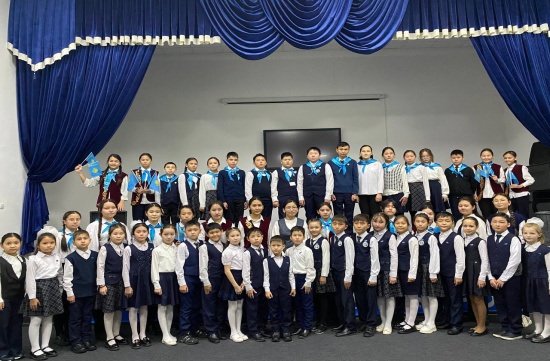 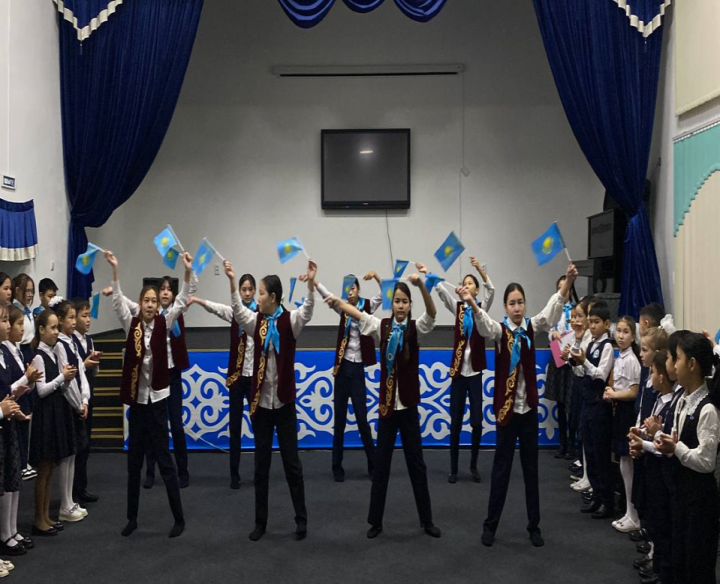